Accounting UpdateIEEE MGA Treasurer Training
Srivathsava Madhugiri, 
Director Corporate Accounting         			October 29, 2022
1
IEEE Consolidated Statement of Financial Position
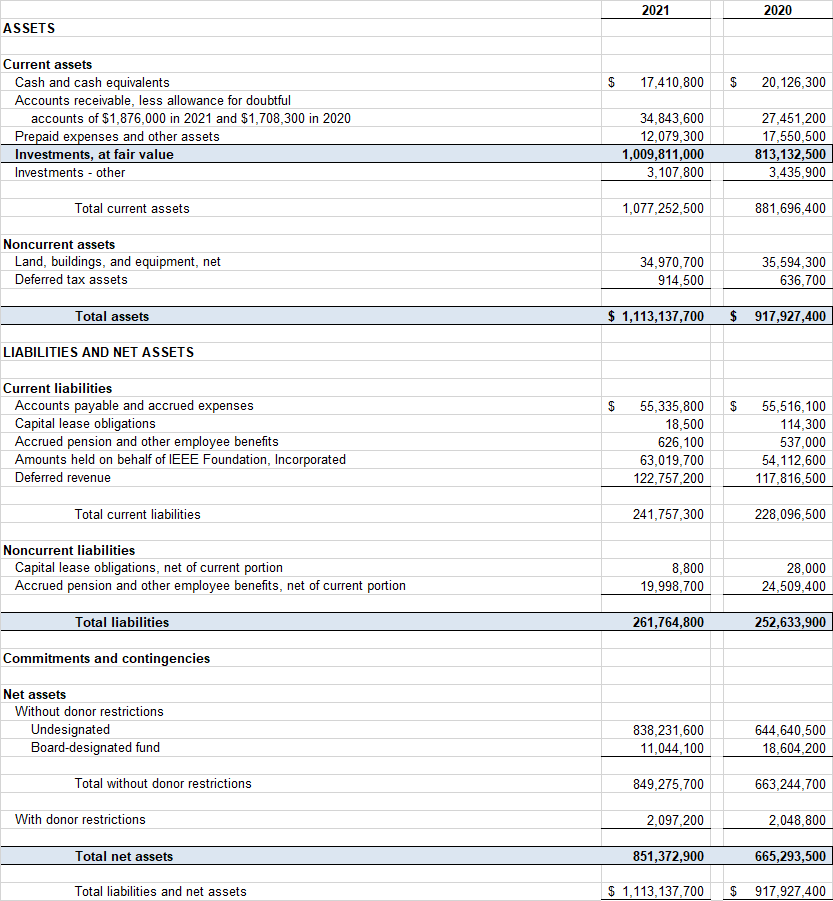 2
IEEE Statement of Financial PositionTotal Assets, Liabilities, and Net Assets as of December 31, 2021 and 2020
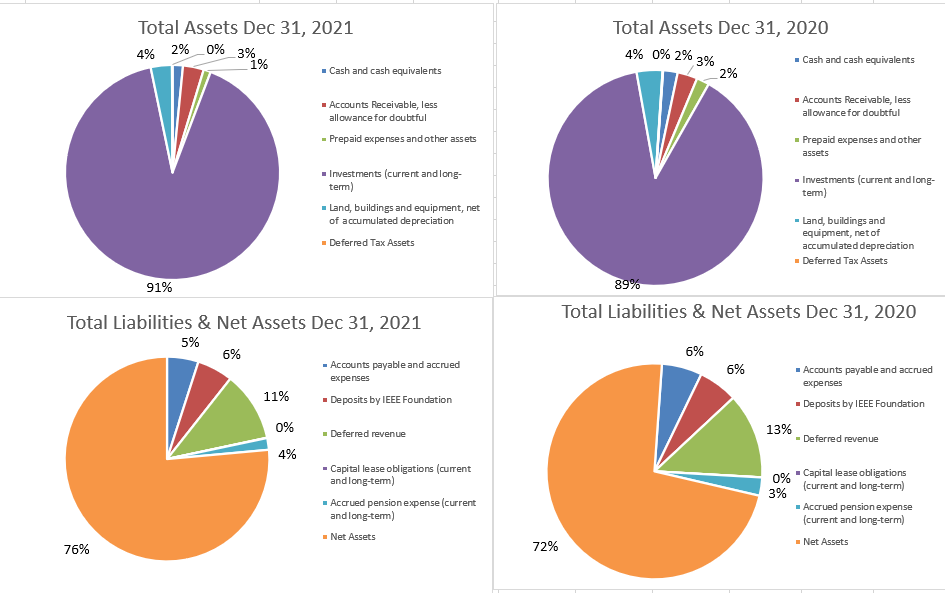 3
IEEE Consolidated Statement of Activities
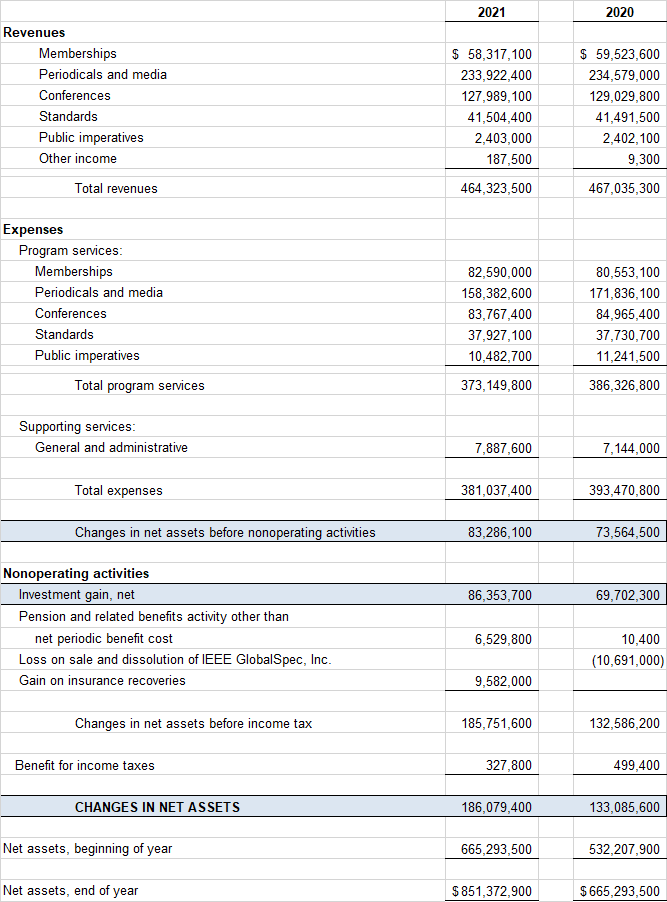 4
The Statement of Activities: Line of Operations (“LoO”) Format
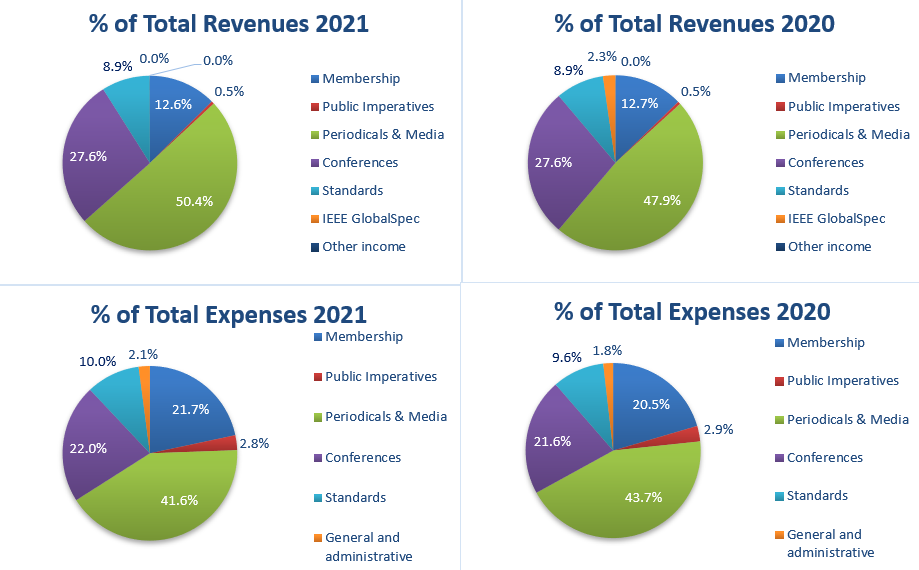 5
IEEE Consolidated Statement of Cash Flows for the Year Ended December 31, 2021 and 2020
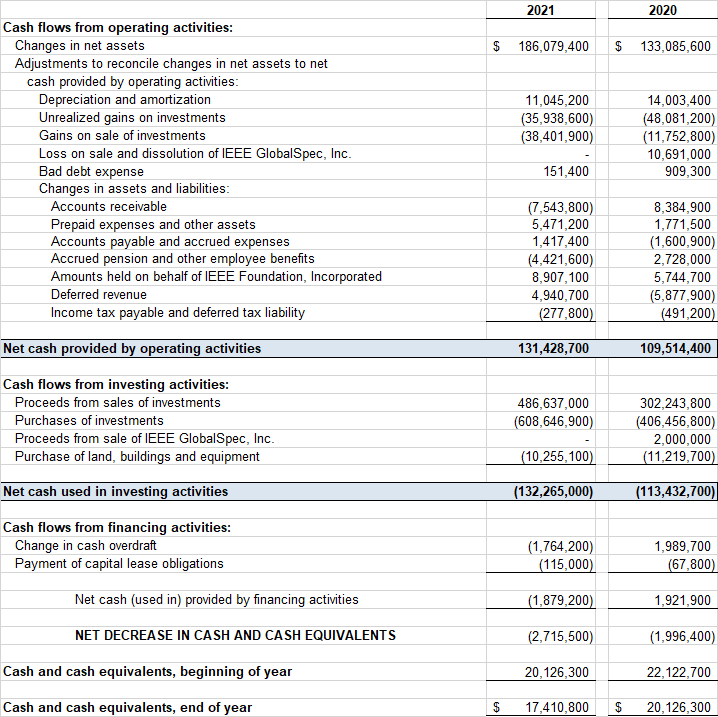 6
2021 Auditors Opinion
7
Questions?
8